Near-Optimal Dynamic Time Warping on Run Length Encoded Strings
Itai Boneh, Shay Golan, Shay Mozes, Oren Weimann
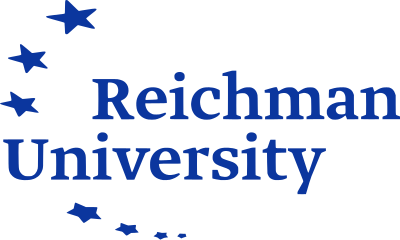 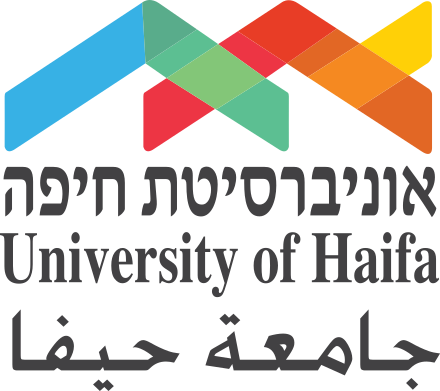 Dynamic Time Warping
Free operation: duplicate a symbol
A
B
A
A
B
B
A
A
Dynamic Time Warping
Free operation: duplicate a symbol
A
B
A
A
B
B
B
A
A
Dynamic Time Warping
A
B
A
C
B
B
B
B
A
A
B
A
C
B
B
B
B
A
A
B
B
B
B
B
B
A
A
A
B
B
B
B
B
B
A
A
Dynamic Time Warping
A
B
A
C
B
B
B
B
A
A
B
A
C
B
B
B
B
A
A
A
B
B
B
B
B
B
A
A
A
B
B
B
B
B
B
A
A
Dynamic Time Warping
A
B
A
C
B
B
B
B
A
A
B
A
C
B
B
B
B
A
A
2 mismatches
A
B
B
B
B
B
B
B
A
A
A
B
B
B
B
B
B
A
A
Dynamic Time Warping
total cost
A
B
A
C
B
B
B
B
A
A
B
A
C
B
B
B
B
A
A
2 mismatches
A
B
B
B
B
B
B
B
A
A
A
B
B
B
B
B
B
A
A
Dynamic Time Warping
Captures ‘Structural’ Similarity, ignoring delays.
Run Length Encoding
A
A
B
B
B
B
B
B
B
A
A
A
Run Length Encoding
A
B
B
B
B
B
B
A
A
1
6
2
A
B
A
Dynamic Time Warping
Dynamic Programming
Dynamic Programming
Alignment grid and blocks
Alignment grid and blocks
A
A
A
B
B
B
B
A
A
A
B
B
A
A
B
B
A
Processed Blocks and the Frontier
At every point, we have a set of processed blocks.
A
A
A
B
B
B
B
A
A
A
B
B
A
A
B
B
A
Processed Blocks and the Frontier
A
A
A
B
B
B
B
A
A
A
B
B
A
A
B
B
A
Processed Blocks and the Frontier
A
A
A
B
B
B
B
A
A
A
B
B
A
A
B
B
A
Processed Blocks and the Frontier
A
A
A
B
B
B
B
A
A
A
B
B
A
A
B
B
A
Update!
Processed Blocks and the Frontier
A
A
A
B
B
B
B
A
A
A
B
B
A
A
B
B
A
Processed Blocks and the Frontier
A
A
A
B
B
B
B
A
A
A
B
B
A
A
B
B
A
Processed Blocks and the Frontier
A
A
A
B
B
B
B
A
A
A
B
B
A
A
B
B
A
Processed Blocks and the Frontier
A
A
A
B
B
B
B
A
A
A
B
B
A
A
B
B
A
Processed Blocks and the Frontier
A
A
A
B
B
B
B
A
A
A
B
B
A
A
B
B
A
Processed Blocks and the Frontier
A
A
A
B
B
B
B
A
A
A
B
B
A
A
B
B
A
Update!
Range Operations
Range Operations
Range Operations
Range Operations
Range Operations
Range Operations
Range Operations
Piecewise Linear Representation
Add Const
Split pieces that are partially within the update
Add Const
Split pieces that are partially within the update
Add Const
Add Const
Add linear pieces to close the gaps.
Add Const
Add Gradient
Add Gradient
Add Gradient
Main Challenge – Linear Wave
First Attempt: Left to Right iteration
Main Challenge – Linear Wave
First Attempt: Left to Right iteration
Main Challenge – Linear Wave
First Attempt: Left to Right iteration
Above the ray-
Delete!
Main Challenge – Linear Wave
First Attempt: Left to Right iteration
Main Challenge – Linear Wave
First Attempt: Left to Right iteration
Below the ray-
Stop ray shooting
Main Challenge – Linear Wave
First Attempt: Left to Right iteration
Below the ray-
Stop ray shooting
Main Challenge – Linear Wave
First Attempt: Left to Right iteration
Main Challenge – Linear Wave
First Attempt: Left to Right iteration
Main Challenge – Linear Wave
First Attempt: Left to Right iteration
Main Challenge – Linear Wave
First Attempt: Left to Right iteration
Main Challenge – Linear Wave
First Attempt: Left to Right iteration
Main Challenge – Linear Wave
First Attempt: Left to Right iteration
Main Challenge – Linear Wave
First Attempt: Left to Right iteration
Main Challenge – Linear Wave
First Attempt: Left to Right iteration
Main Challenge – Linear Wave
Main Challenge – Linear Wave
Improvement: ‘Jump’ to the next ray shooting
Main Challenge – Linear Wave
Improvement: ‘Jump’ to the next ray shooting
Skipped!
Main Challenge – Linear Wave
Improvement: That way, Every visited point ‘deletes’ at least one other point
Skipped!
Main Challenge – Linear Wave
Improvement: That way, Every visited point ‘deletes’ at least one other point
Skipped!
Main Challenge – Linear Wave
Skipped!
Main Challenge – Linear Wave
Sadly… We may create a lot of new points as well.
Main Challenge – Linear Wave
Sadly… We may create a lot of new points as well.
New Points!
Main Challenge – Linear Wave
Solution: Focus on Maximal Concave Segments!
Main Challenge – Linear Wave
Useful Fact: Ray Only start on the endpoint of Concave Segments
Main Challenge – Linear Wave
How Ray Interacts with Concave Segments?
Main Challenge – Linear Wave
Main Challenge – Linear Wave
Main Challenge – Linear Wave
Main Challenge – Linear Wave
Main Challenge – Linear Wave
Main Challenge – Linear Wave
Main Challenge – Linear Wave
Main Challenge – Linear Wave
Main Challenge – Linear Wave
Main Challenge – Linear Wave
Main Challenge – Linear Wave
Range Operations
Processed Blocks and the Frontier
A
A
A
B
B
B
B
A
A
A
B
B
A
A
B
B
A
Update!
Processed Blocks and the Frontier
A
A
A
B
B
B
B
A
A
A
B
B
A
A
B
B
A
Thank You!